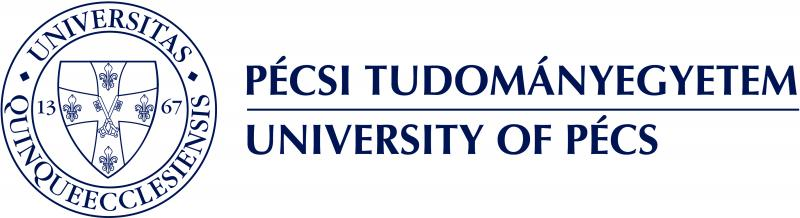 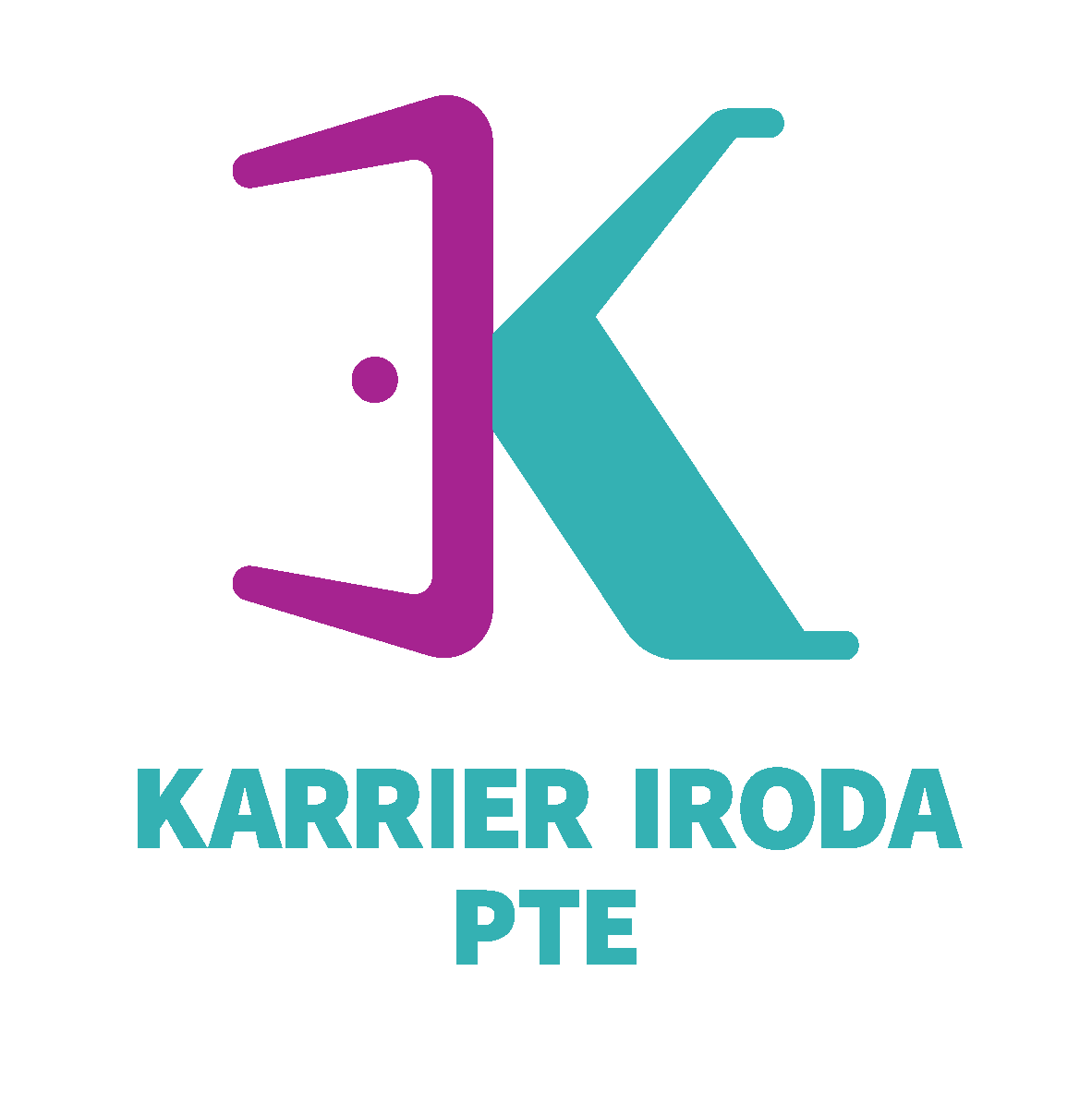 Légy bátor és merj fejlődni!
Rögzült kontra fejlődő szemlélet
Magyari Beáta
Karrier Iroda
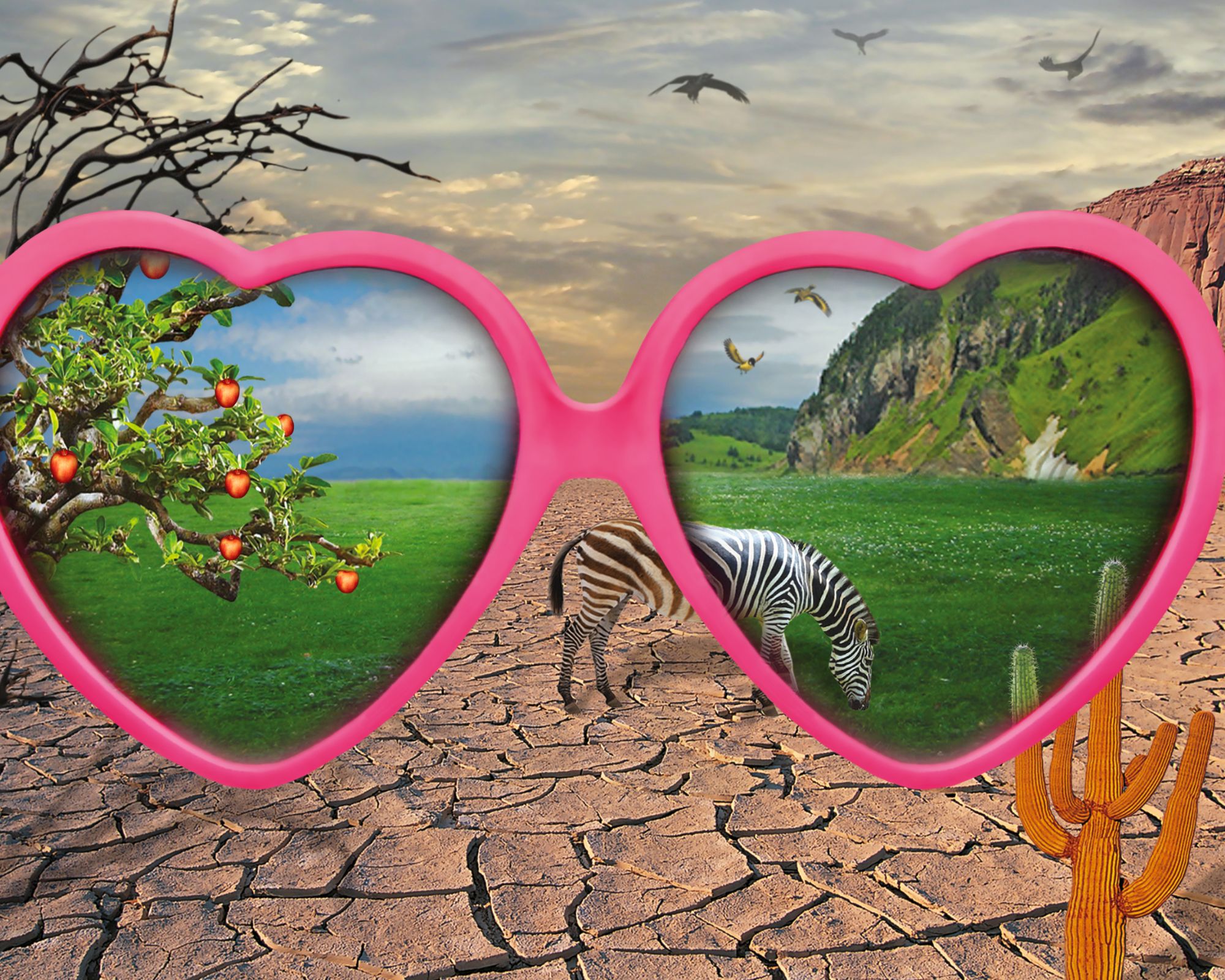 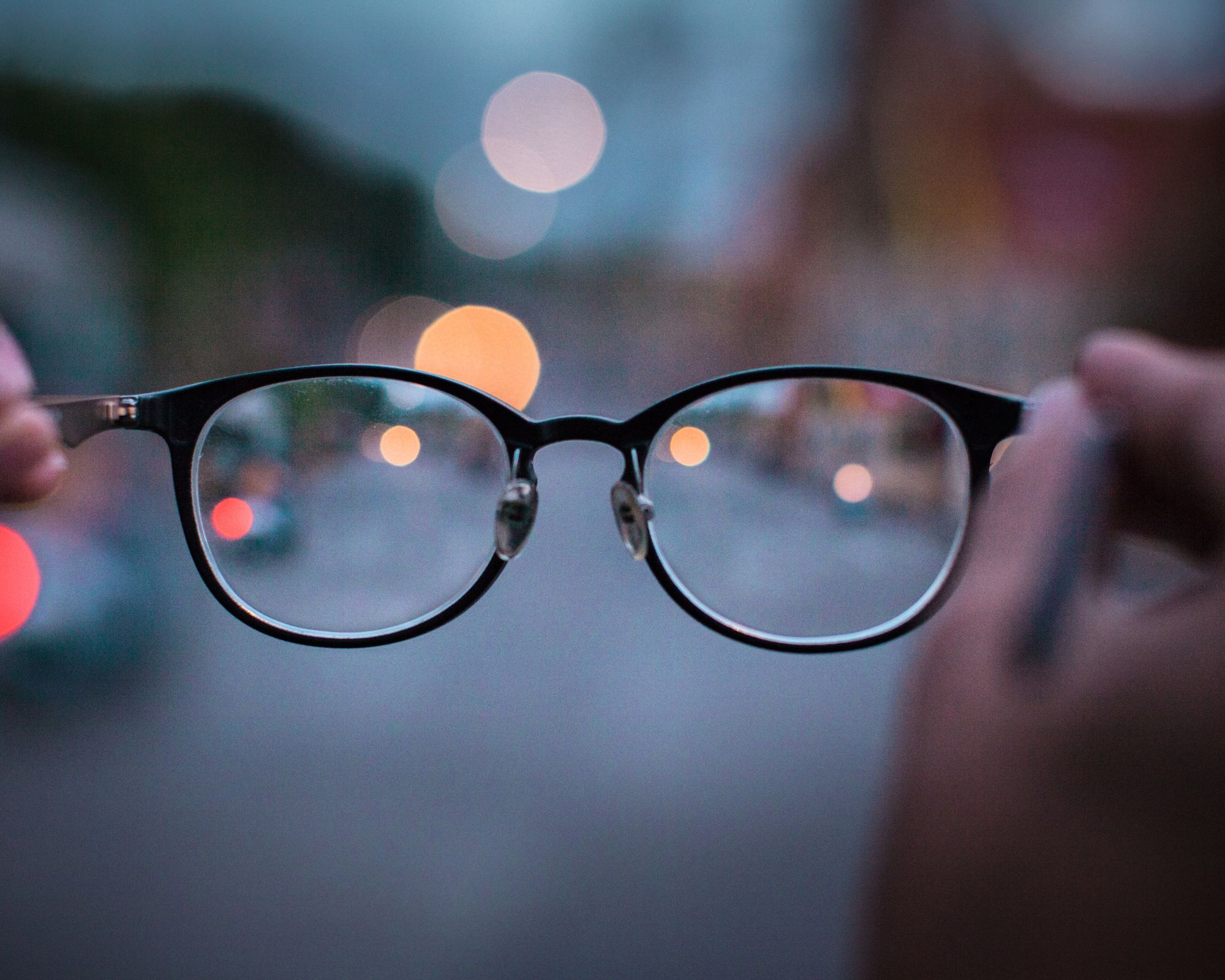 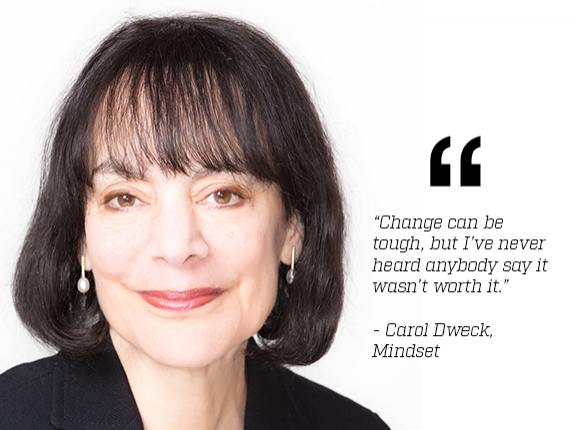 Carol S. Dweck
Stanford Egyetem pszichológiaprofesszora
évtizedekig kutatta a siker titkát
Sikerkönyv: Szemléletváltás/Mindset (2006.)
Bizonyította
a hit saját képességeinkben drámai módon képes befolyásolni életünket.
ha fejlődési szemlélettel tekintünk önmagunkra és a világra, az olyan kitartásra, tudásvágyra ösztönöz, amelynek köszönhetően az élet minden területén sikeresek lehetünk.
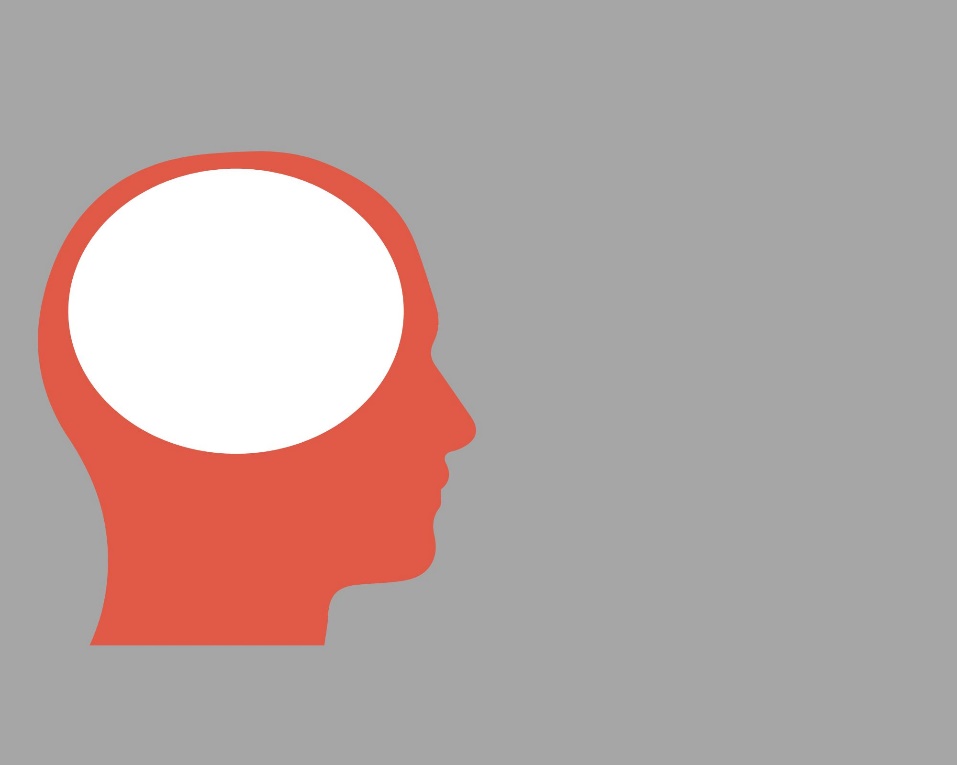 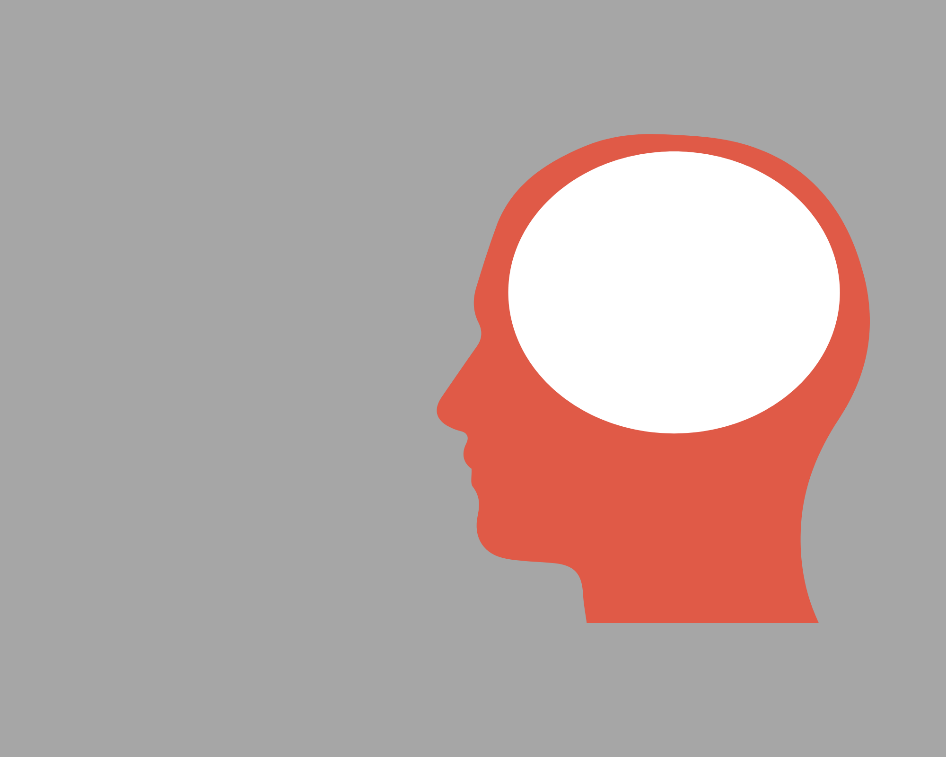 FEJLŐDŐ SZEMLÉLET
RÖGZÜLT SZEMLÉLET
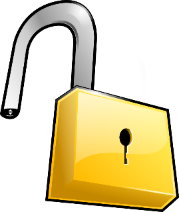 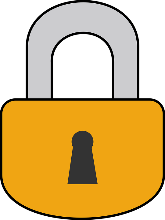 KÉPESSÉG, INTELLIGENCIA, 
SZEMÉLYISÉG FEJLESZTHETŐ
KÉPESSÉG, 
INTELLIGENCIA,
SZEMÉLYISÉG ÁLLANDÓ
elsősorban az eredményre 
    fókuszál és azt értékeli
folyamatra és a tanulásra
    fókuszál
kudarc = bukás
hiba = lehetőség a tanulásra
nehézség = korlát
nehézség = lehetőség
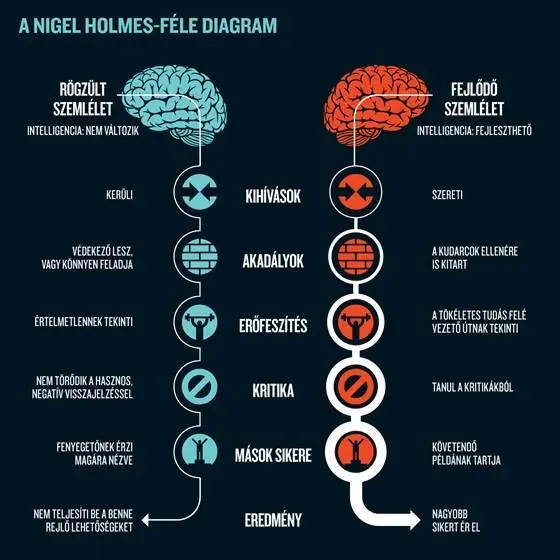 Rögzült szemlélet
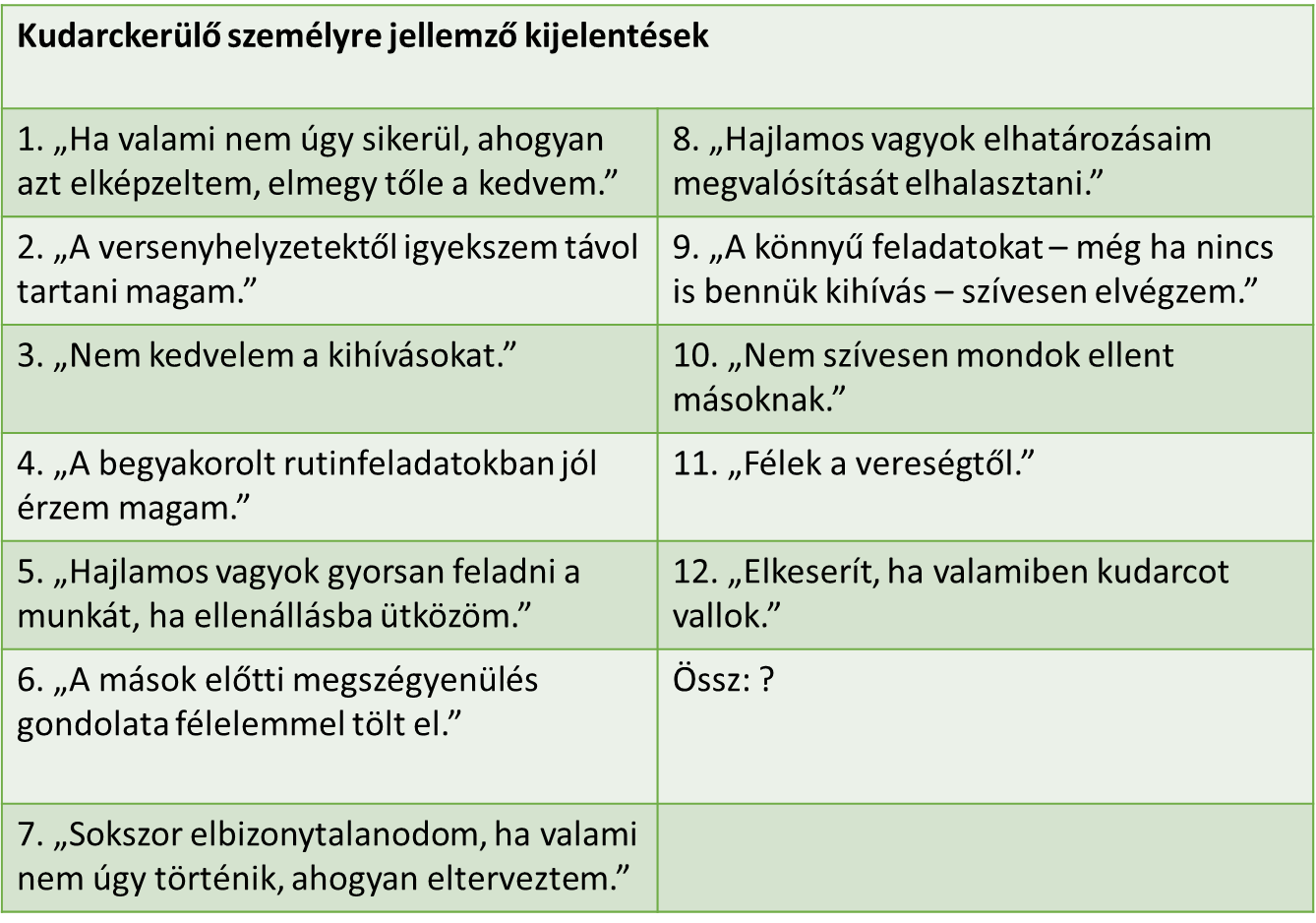 Fejlődő szemlélet
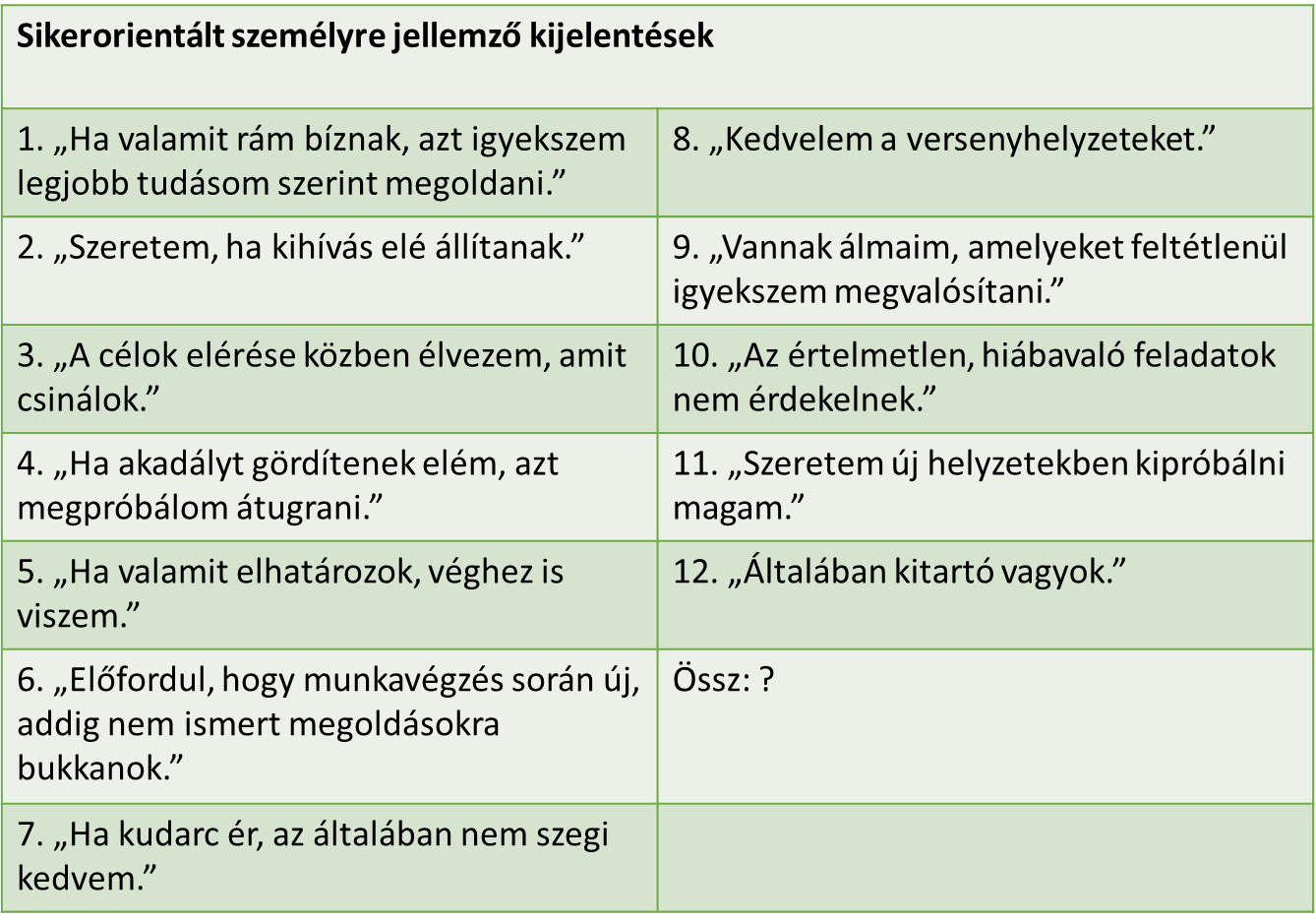 Fejlődési szemlélettel születünk…
Belső motiváció – evolúciós kompetenciaigény:

kíváncsiság
információ keresése
mozgásosság.
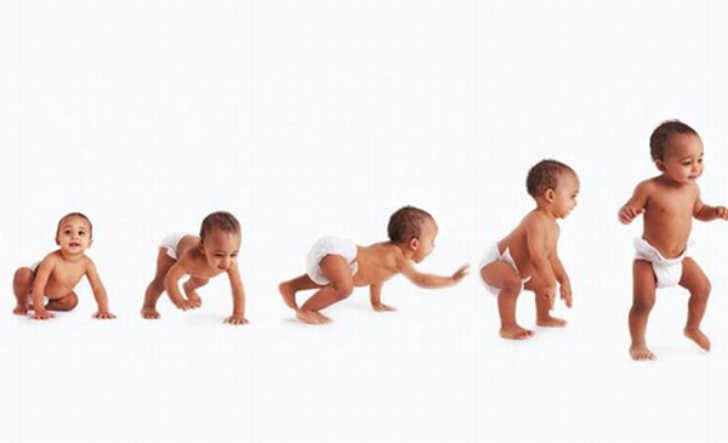 Lehet valakit kudarcra programozni?
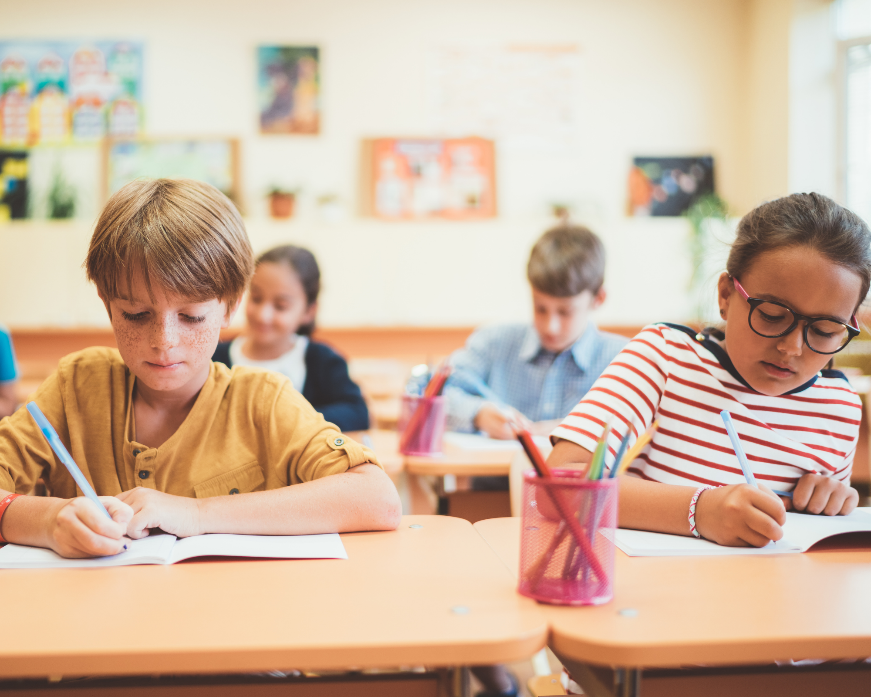 [Speaker Notes: GRATULÁLOK, RENDKÍVÜL OKOS VAGY! NAGYON JÓK AZ ADOTTSÁGAID! - GRATULÁLOK, LÁTSZIK, HOGY NAGYON KEMÉNYEN DOLGOZTÁL.]
A visszajelzések meghatározzák azt, hogy hogyan viszonyulunk az erőfeszítésekhez…
„Gratulálok, rendkívül okos vagy!  Látszik, hogy nagyon jók az adottságaid.”

Rögzült szemlélet → a tehetséges embernek nincs szüksége küzdelemre, ha valamibe erőfeszítést kell tegyen, az kétségbe vonja a veleszületett tehetségét.
→ ha küzd és mégis kudarcot vall, elveszítheti a lehetséges kifogásokat.

„Gratulálok, látszik, hogy nagyon keményen dolgoztál.”

Fejlődő szemlélet → hisz az erőfeszítésekben, nincs vesztenivalója, hiszen minden tapasztalás által tanul és fejlődik.
Páros beszélgetés
„Akár azt hiszed, hogy meg tudod tenni, akár azt, hogy nem – mindig igazad van!”  Henry Ford
Idézz fel egy olyan esetet, amikor téged vagy valakit a környezetedben kudarc ért, viszont sikerült átértékelni utólag a történteket és mára már tanulási helyzetként tekinteni rá. Mi volt az, ami segített abban, hogy más szemszögből lásd/lássa a helyzetet? Mit tanultál/tanult meg belőle?
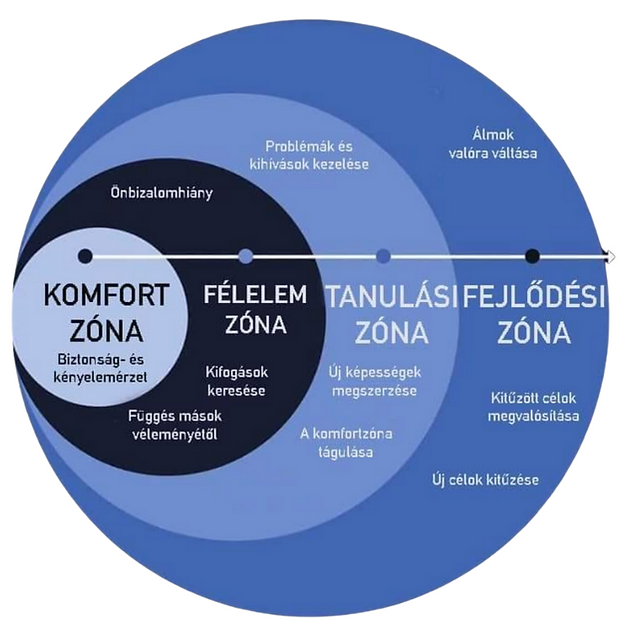 [Speaker Notes: Elefántos történet]
A MEGHATÁROZÓ GONDOLAT MEGVALÓSÍTÁSRA TÖREKSZIK!
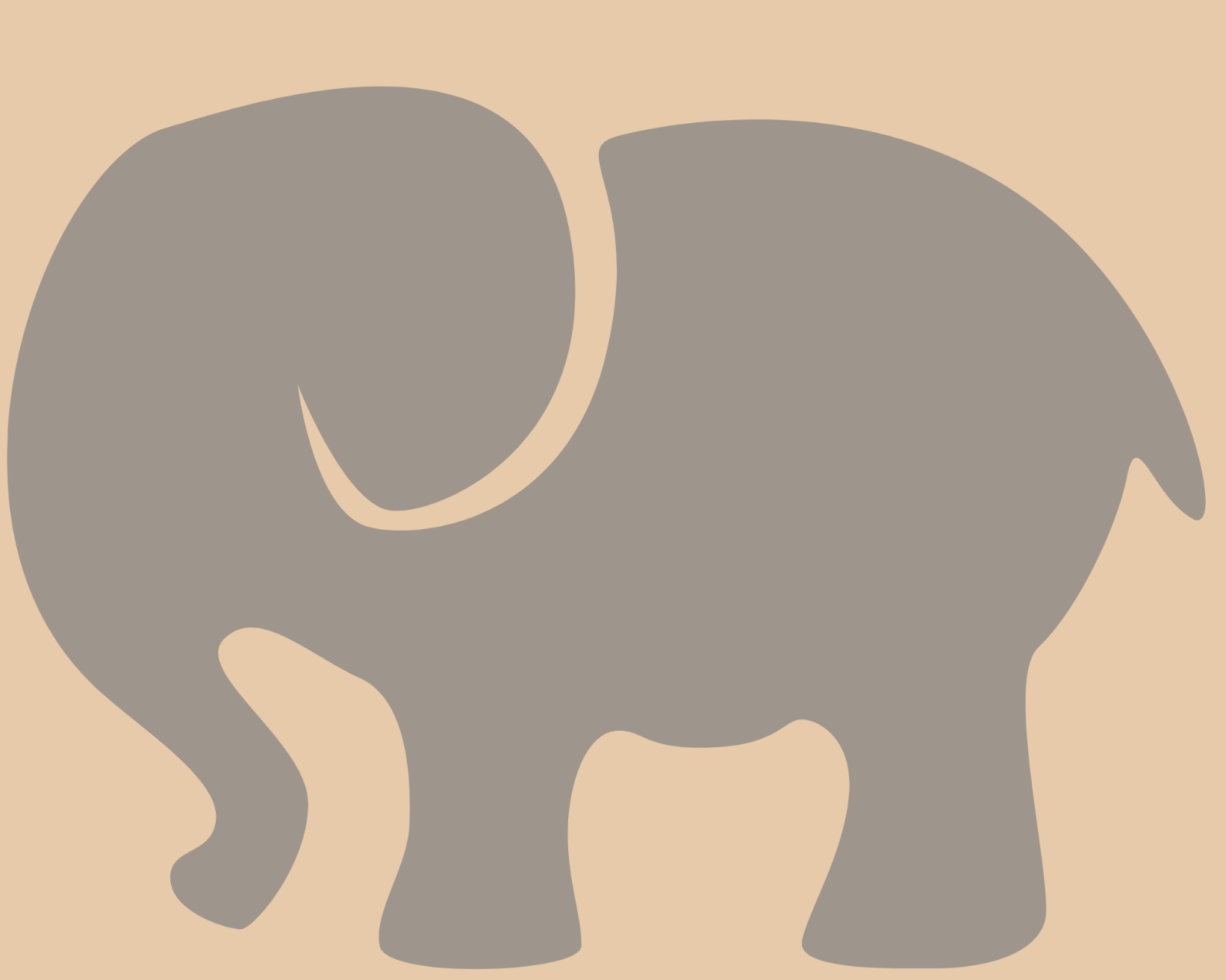 „Azok, akik túl sokat kockáztatnak, végül mind a híd alatt kötnek ki.”
„Most már túl késő változtatni!”
„Erre nem vagyok alkalmas!”
„Csak azok juthatnak előbbre, akiknek jó kapcsolataik vannak.”
„Sose voltam jó matekos…”
„Nincs nyelvérzékem…”
„Te ehhez még túl fiatal (már túl öreg) vagy.”
„Semmi nincs ingyen! / Meg lesz ennek a böjtje.”
Korlátozó hiedelmeink
téves meggyőződések, amelyek megakadályozzák, hogy megvalósítsuk azt, amit szeretnénk
TUDATOSÍTÁS + OLDÁS/ÁTKERETEZÉS
Mi az igazságtartalma annak a korlátnak?

Miért ragaszkodunk ehhez a hiedelmünkhöz? Mit tesz lehetővé nekünk?

Milyen lenne az életünk e hiedelem nélkül?
Szemléletváltás
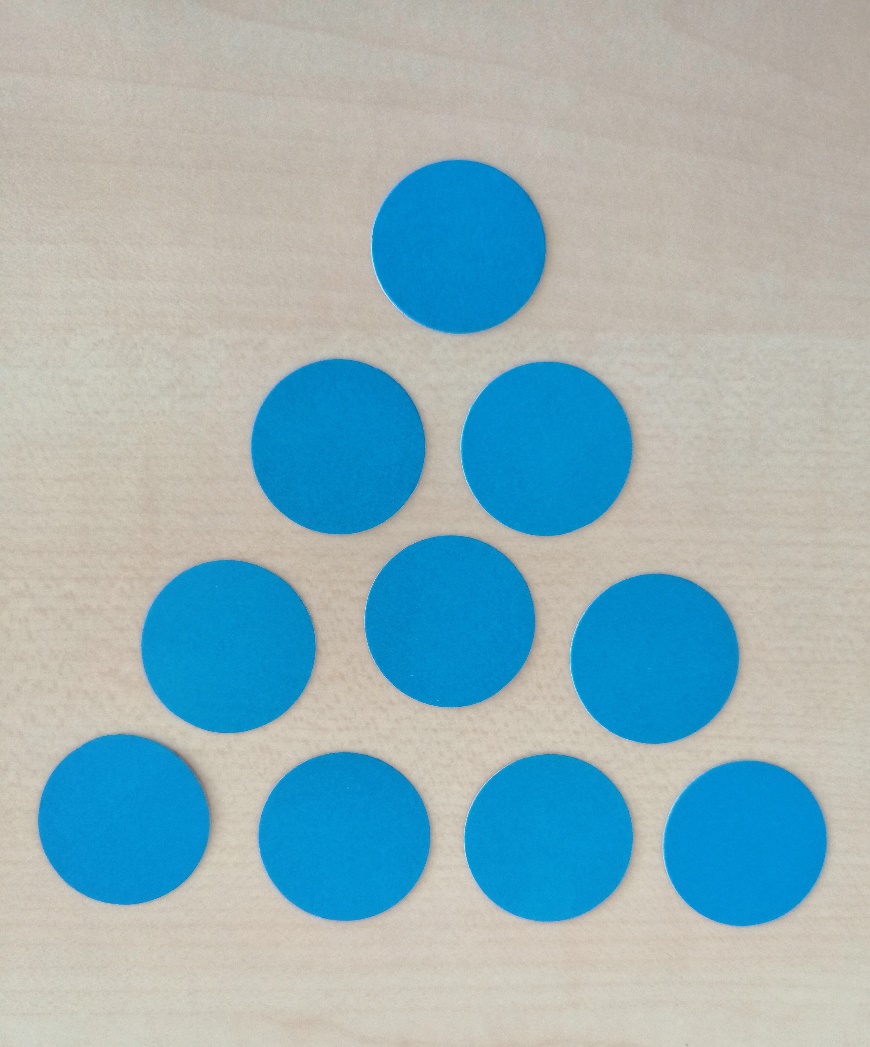 Szemléletváltás
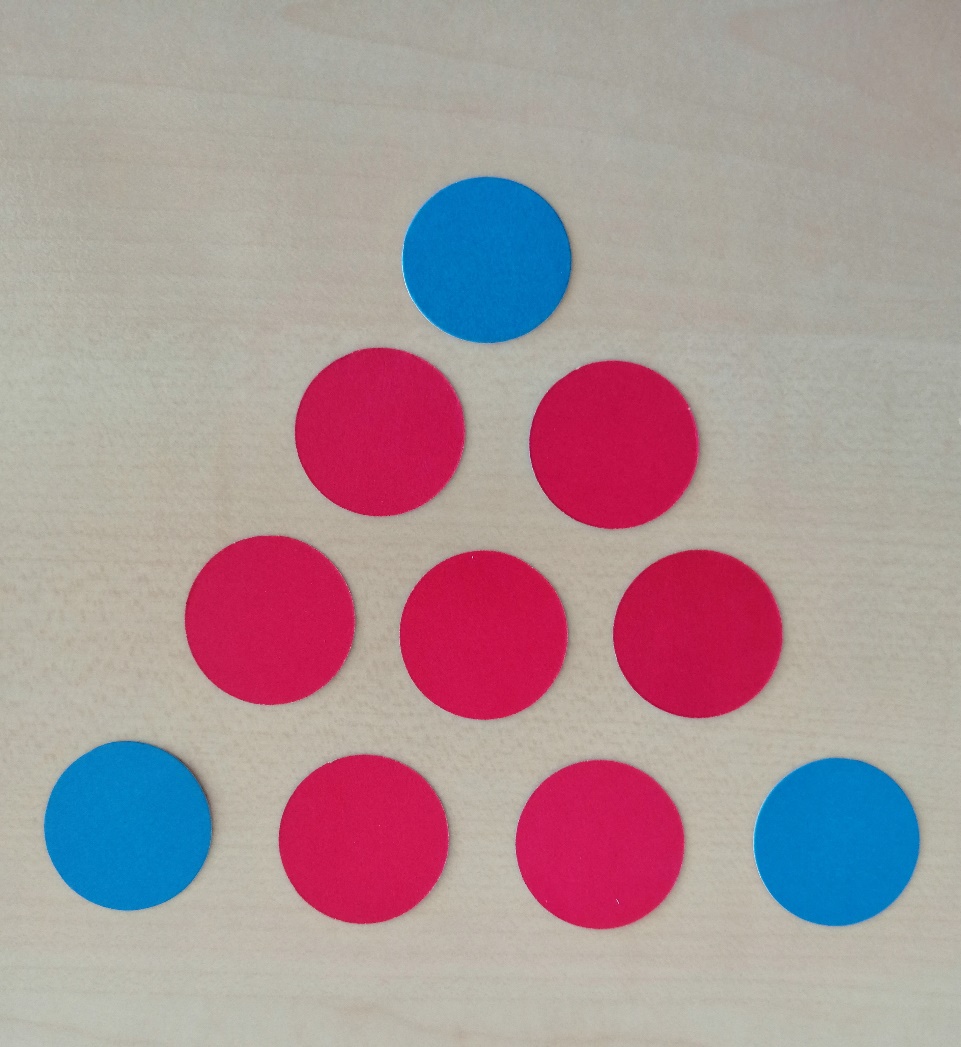 Szemléletváltás
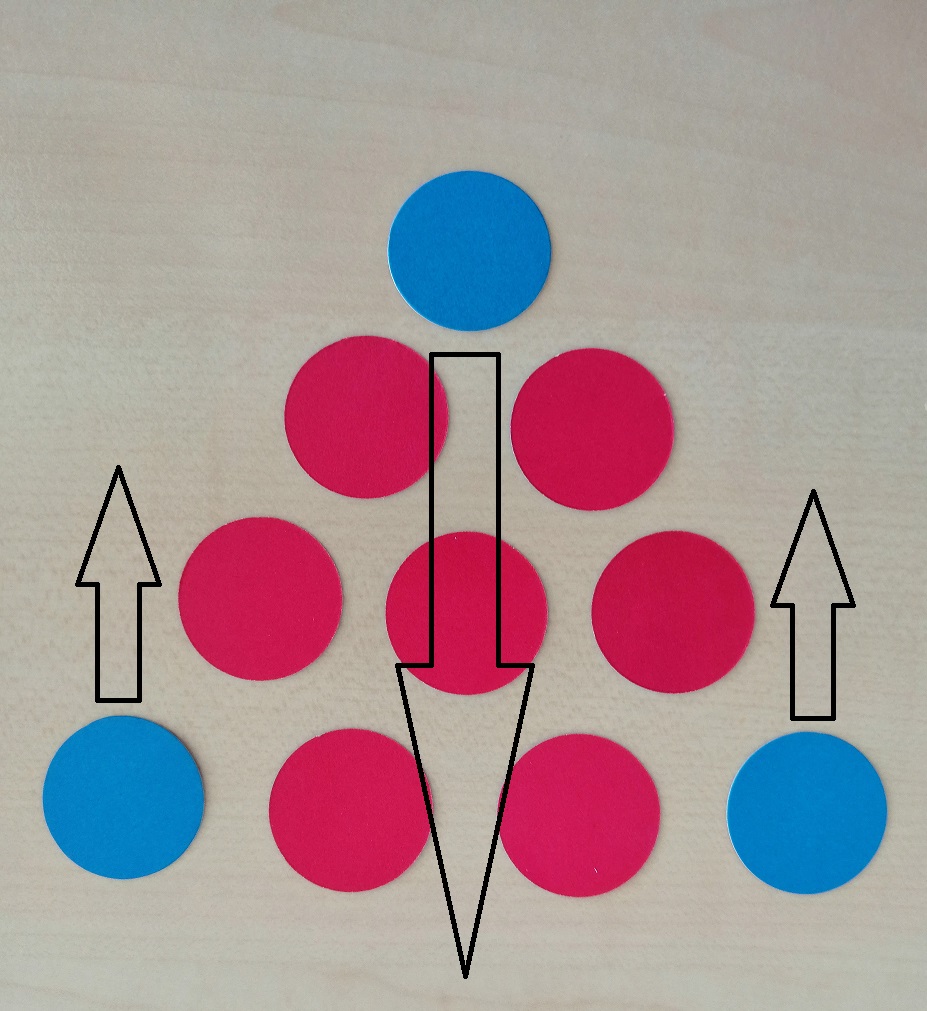 Szemléletváltás
KUDARC
TAPASZTALAT
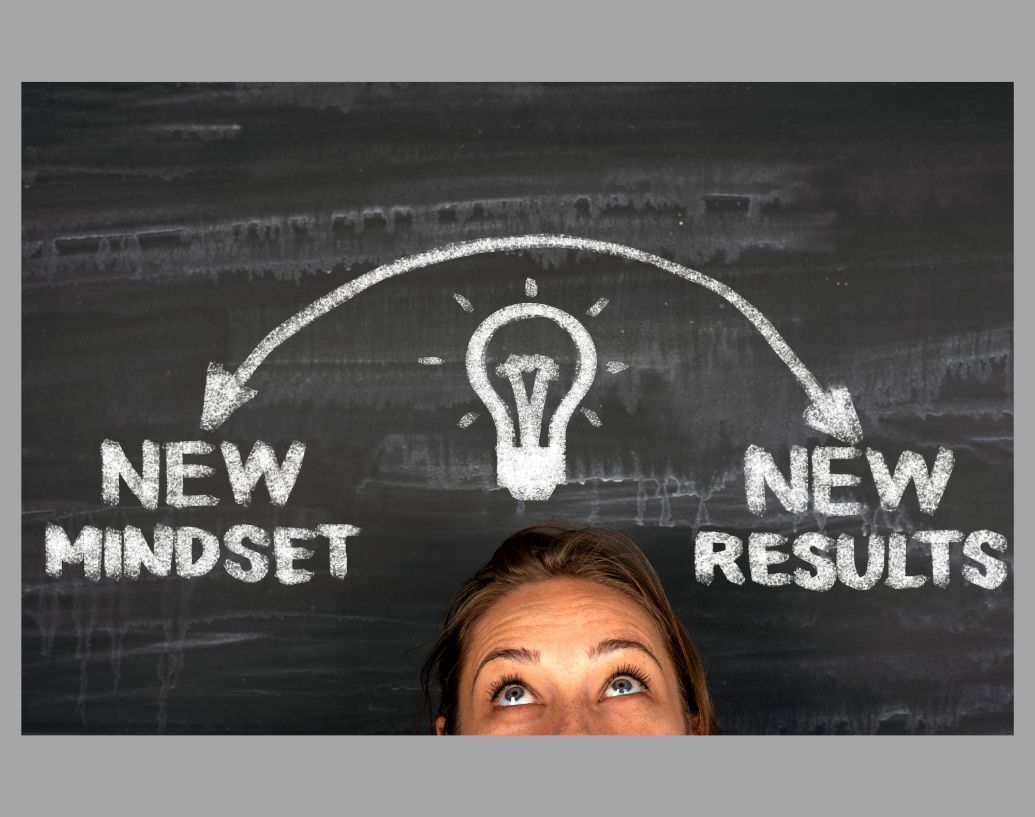 SZABAD HIBÁZNI!
Szemléletváltás
HASZNÁLD A KOMMUNIKÁCIÓDBAN!
Fejlődő szemlélet
Gondolj arra, hogy…
Ahelyett, hogy…
Mi az, ami még hiányzik?
Nem tudom MÉG elvégezni.
Több gyakorlásra van szükségem.
Nem vagyok jó benne.
Megpróbálom egy másik módszerrel.
Feladom!
Elég jó lesz így.
Ez a legjobb, amit ki tudok hozni belőle?
Képtelen vagyok jobban elvégezni.
Mindig képes vagyok egy keveset fejlődni.
Kell egy kis időt és erőfeszítést beletennem.
Ez túl nehéz számomra.
Soha nem leszek olyan okos.
Megtanulom, hogyan kell ezt csinálni.
Milyen erőforrásaimat hívhatom segítségül?
Egyszerűen nem tudom hogyan csináljam.
Már jó vagyok benne.
Hogyan lehetek még jobb benne?
Félek, hogy hibázni fogok.
A hibák a tanulásról és a fejlődésről szólnak.
Képtelen elvégezni a feladatot.
Mivel segíthetek neki, hogy megértse?
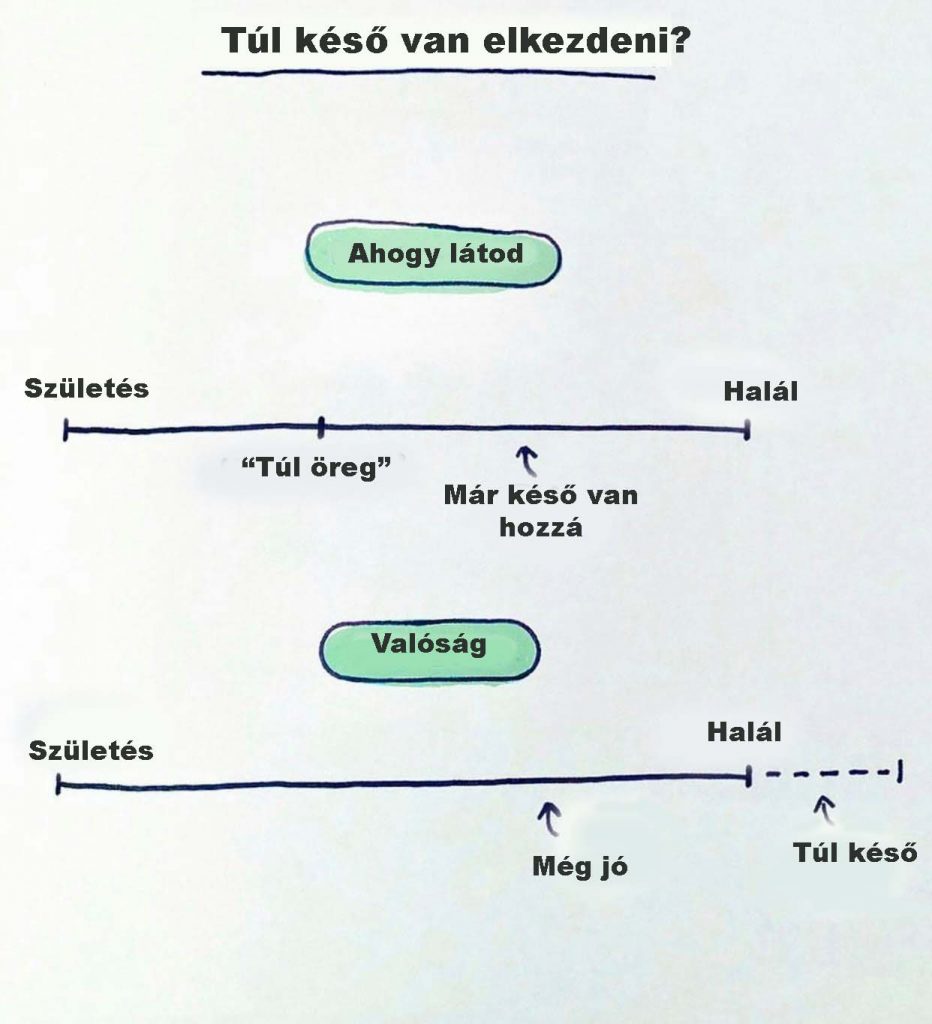 Fejlődő szemlélet: a „MÉG” hatalma
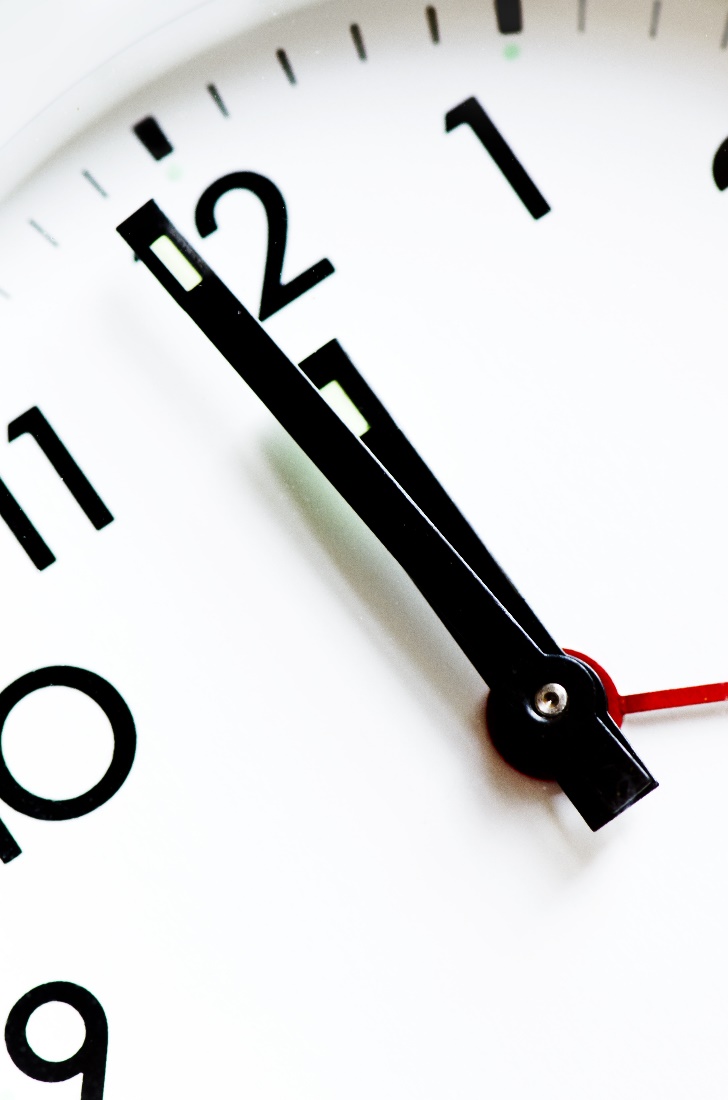 Még
nem vagyok képes rá.


nem vagyok elég jó  benne.


nem értem.


nem tudom.
Még
Még
Még
Szemléletváltás
ADJ VISSZAJELZÉST BÖLCSEN!
Szemléletváltás
„Nem az észt kell dicsérni, hanem a kitartást!”
„Remekül kezelted a felmerülő helyzetet."
Ügyes vagy! 
Okos vagy!
„Látom, hogy alaposan átnézted az anyagot. Pontos, precíz munkát végeztél.”
„Látom sok munkát fektettél ennek a kivitelezésébe.”
„Látom, hogy nem sikerült tartanod a határidőt. Tudatában vagyok annak, hogy sok erőfeszítést teszel a projektbe, de kérlek keress meg engem előzetesen, ha úgy látod, hogy több időre van szükséged a feladat kivitelezéséhez.”
Lassú vagy!
Megbízhatatlan vagy!
Növekedési szemlélet
Ismerd fel/tudatosítsd a rögzült gondolkodásmódod.
Válaszd a növekedési szemléletet.
Használd a kommunikációdban.
Cselekedj a fejlődő szemlélet szerint.
„Nem vallottam kudarcot, csak találtam 10 000 utat, ami nem működik.” 
Thomas Edison
Köszönöm a figyelmet!